আজকের ক্লাসে সবাইকে স্বাগত
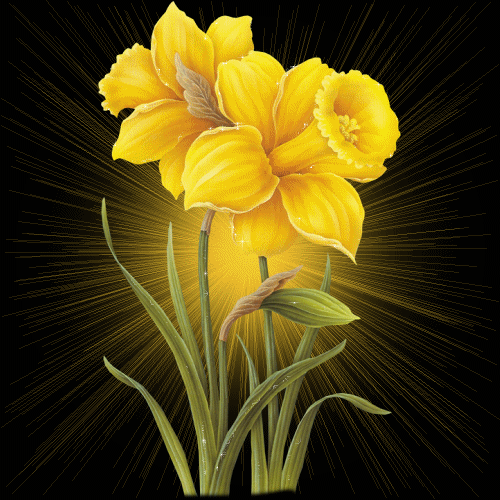 1
মোহাম্মদ আলী ভূঁঞা
(MAB Sir)
সহকারী  অধ্যাপক (আইসিটি)
বিএএফ শাহীন কলেজ ঢাকা
ঢাকা ক্যান্টনম্যান্ট, ঢাকা
মোবাইল: ০১৮১৯১৬৯০৭০
E-mail: malisd90@gmail.com
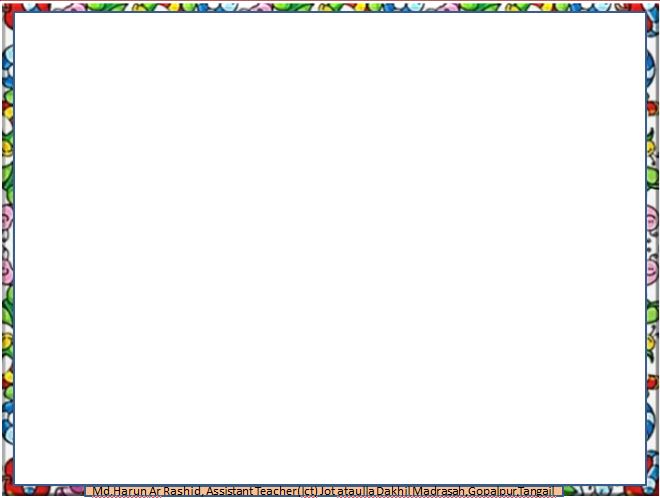 শ্রেণি: একাদশ 
বিষয়: তথ্য ও যোগাযোগ প্রযুক্তি
সময়:  ৪5 মিনিট
      তারিখ:---.---, ২০২০
2
অ  আ   ক খ  আমার ১ ২ ৩ ৩+২=৫ A B C  College  । , ;  ?  /  # @ +   { } [  ]   ?  আমার নাম রাতুল । My name is Ratul.
নিচের ছবিগুলো লক্ষ্য কর
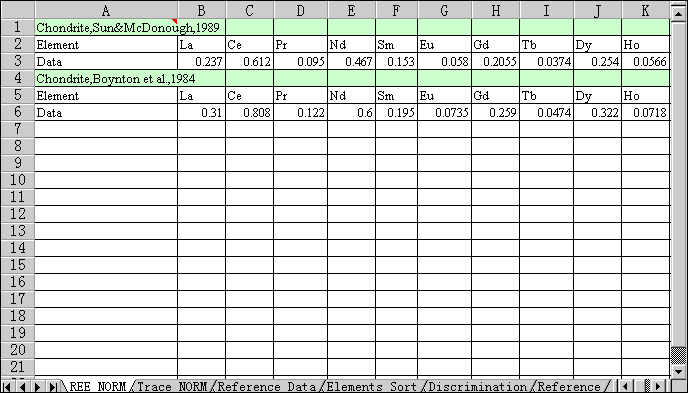 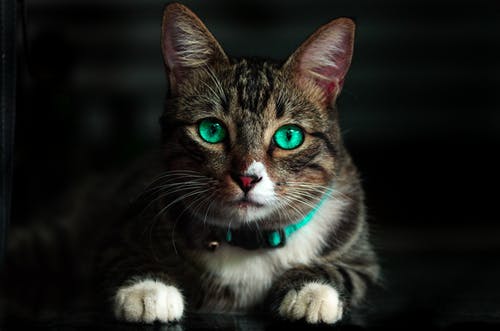 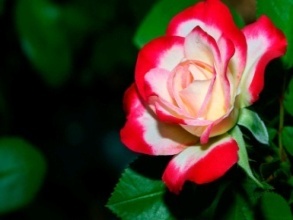 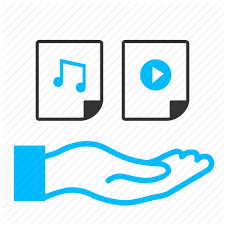 ডেটা টেবিল
ডেটা ও তথ্য
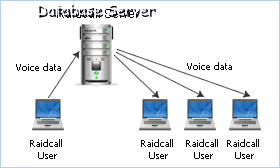 Database icon
3
আজকের আলোচ্য বিষয়
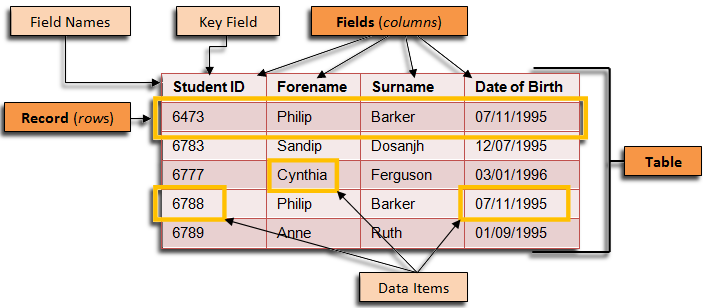 4
শিখনফল
এই পাঠশেষে শিক্ষার্থীরা...
ডেটা ও তথ্যের ধারনা ব্যাখ্যা করতে পারবে
ডেটার প্রকারভেদ ব্যাখ্যা করতে পারবে
 ডেটা ও তথ্যের পার্থক্য  বর্ণনা  করতে পারবে
ডেটাবেজের ধারনা ব্যাখ্যা করতে পারবে 
ডেটা প্রসেসিং ও  ডেটাবেজ  তৈরির সফটওয়ার বর্ণনা  করতে পারবে
ডেটাবেজের গুরুত্বপূর্ণ মৌলিক উপাদানগুলো ব্যাখ্যা করতে পারবে
ডেটাবেজের সুবিধা ও অসুবিধা বর্ণনা করতে পারবে
5
অ   আ   ক   খ   ১   ২   ৩   5   7  1০.৫০    95.74   ।   ,   ;    /   ?   #  @   &  +  { }    আমার    Dhaka
অধ্যায়-৬ (ডেটাবেজ ম্যানেজমেন্ট সিস্টেম)
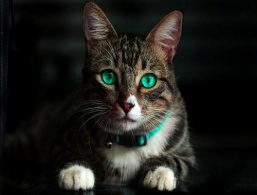 ডেটা (Data)
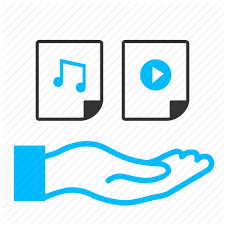 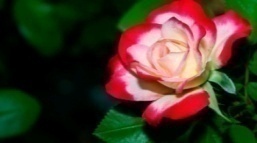 Data এর বাংলা অর্থ  হচ্ছে উপাত্ত । ল্যাটিন শব্দ Datum এর বহুবচন  হচ্ছে Data। Datum শব্দের অর্থ হচ্ছে ঘটনা বা Fact। ডেটা বা উপাত্ত হলো অগোছালো এমন Fact বা উপাদান যা সুনির্দিষ্ট ফলাফল পাওয়ার জন্য প্রক্রিয়াকরণের কাঁচামাল হিসেবে ব্যবহৃত হয় । সহজভাবে বলা যায়, অগোছালো যেকোনো অর্থপূর্ণ বর্ণ, সংখ্যা, চিহ্ন, শব্দ, প্রতীক, চিত্র, অডিও, ভিডিও ইত্যাদিকে ডেটা বলে।
6
অধ্যায়-৬ (ডেটাবেজ ম্যানেজমেন্ট সিস্টেম)
ডেটা প্রধানত দুই প্রকার
অ, খ , A,  D, &, #, আমার, Book, হ্যাঁ, না
১, ১০, ৫০.৭০ , ৯০.৭০, 69, 75, 30.80
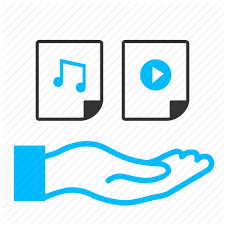 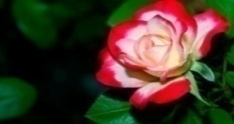 নিউমেরিক (Numeric Data)
নন-নিউমেরিক (Non-Numeric Data)
ক. নিউমেরিক (Numeric Data):
যে সকল ডেটা সংখ্যা বা পরিমান বুঝায় তাকে নিউমেরিক  বা সংখ্যাবাচক ডেটা বলে। যেমন- Integer, Flowting Data
খ. নন-নিউমেরিক (Non-Numeric Data):
যে সকল ডেটা সংখ্যা বা পরিমান বুঝায় না তাকে নন-নিউমেরিক বা বর্ণবাচক ডেটা বলে। যেমন- Character Data, Object Date
7
অধ্যায়-৬ (ডেটাবেজ ম্যানেজমেন্ট সিস্টেম)
আমার  নাম রাজা । আমার রোল  নং- ১০১। আমি ৪.৭৫ জিপিএ পেয়েছি।
তথ্য (Information)
সাজানো  গোছানো, অর্থবহ, কার্যকর ও ব্যবহারযোগ্য ডেটাকে তথ্য (Information) বলে।  এক কথায়, সাজানো  গোছানো ডেটাকে তথ্য বলে। অনেক সময় এক কাজের জন্য যা তথ্য  অপরকাজের জন্য তা ডেটা হিসেবে ব্যবহৃত হয়। আবার অনেক সময় ডেটা ও তথ্য একই থাকে, শুধুমাত্র এন্ট্রিসমূহ লজিক্যাল অর্ডারে পরিবর্তন হয়।
8
অ   ক  1০  //  #  Kamal @ +  নং                         
{ }   0  আমার    [  ]   ?  - My , is
   name    রোল  %  &
অধ্যায়-৬ (ডেটাবেজ ম্যানেজমেন্ট সিস্টেম)
তথ্য
ডেটা
ডেটা ও তথ্যের পার্থক্য
9
অধ্যায়-৬ (ডেটাবেজ ম্যানেজমেন্ট সিস্টেম)
ডেটাবেজ (Database)
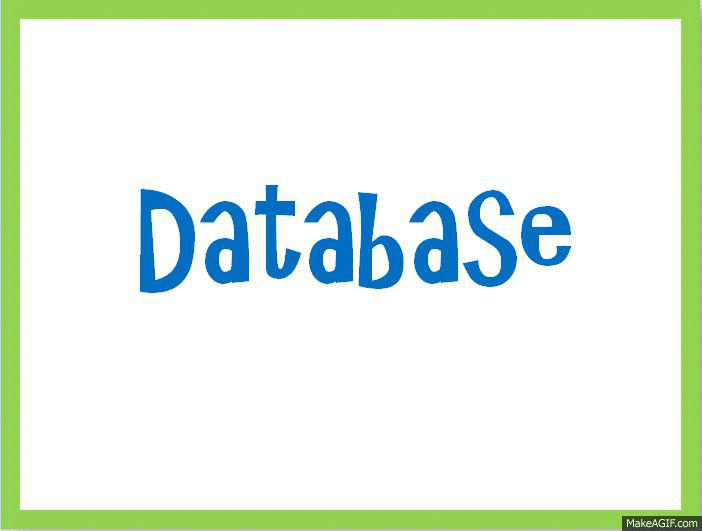 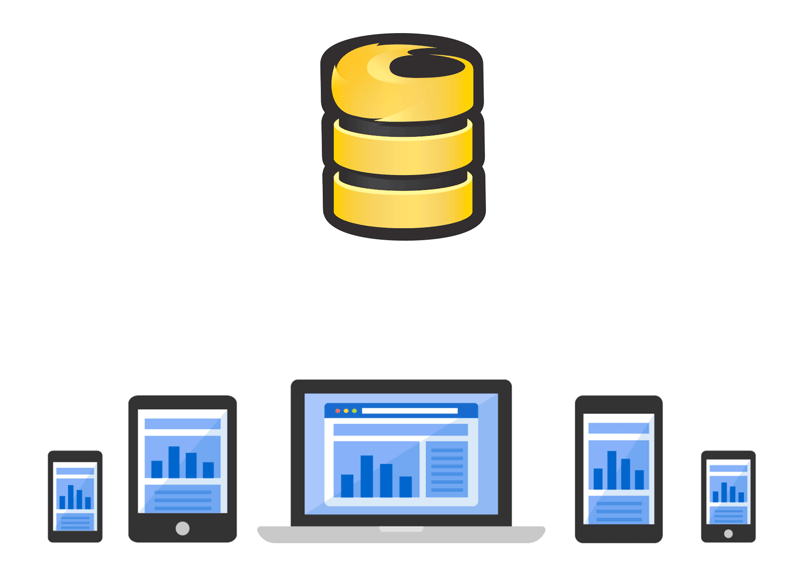 Database   = Data + base
                                          =  ডেটা বা উপাত্ত +  সমাবেশ বা ঘাঁটি
পরস্পর সম্পর্কযুক্ত ডেটা বা উপাত্তের সমাবেশ বা ঘাঁটিকে ডেটাবেজ বলে। ডেটাবেজে ডেটাগুলো টেবিল বা ফাইল আকারে সংরক্ষণ করা হয়। যেকোনো প্রতিষ্ঠানের সকল ডেটা ঐ প্রতিষ্ঠানের ডেটাবেজে সংরক্ষিত থাকে। বর্তমানে ডেটাবেজ এক বা একাধিক ডেটা টেবিল, কুয়েরি, ফর্ম, রিপোর্ট, মডিউল ইত্যাদি অবজেক্ট নিয়ে গঠিত। এজন্য ডেটাবেজকে  তথ্যের ভান্ডার বলা হয়।
10
অধ্যায়-৬ (ডেটাবেজ ম্যানেজমেন্ট সিস্টেম)
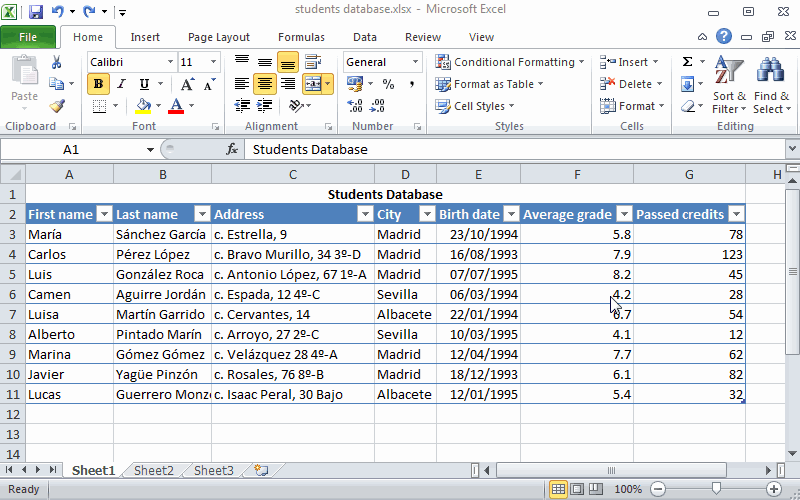 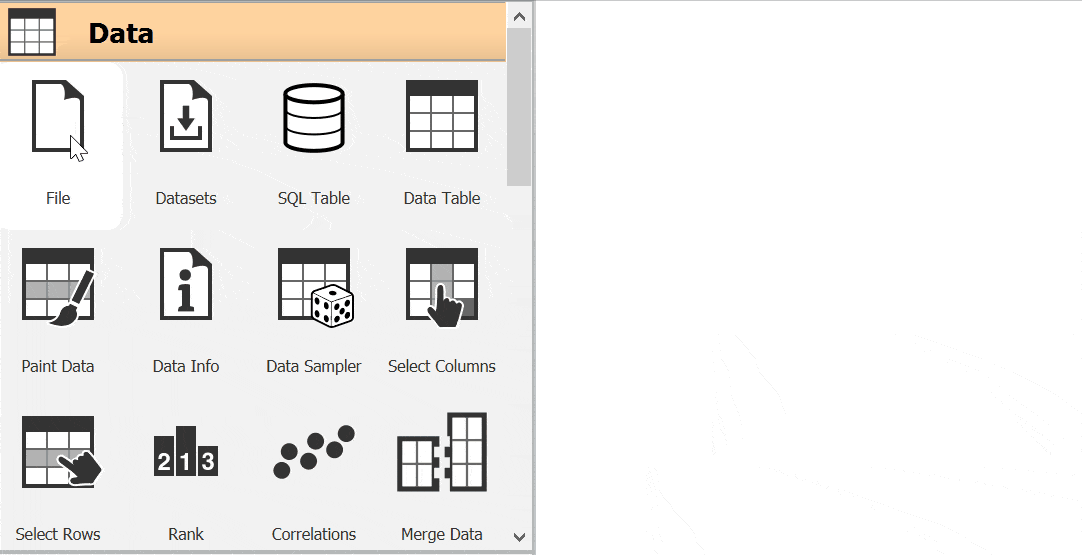 ক. ডেটা টেবিল
 খ. ফিল্ড
 গ. রেকর্ড 
 ঘ. ফাইল
11
অধ্যায়-৬ (ডেটাবেজ ম্যানেজমেন্ট সিস্টেম)
ডেটাবেজের মৌলিক উপাদান : ডেটাটেবিল
Student Table
ডেটা টেবিল
টেবিল
ডেটাসংযুক্ত টেবিলকে ডেটা টেবিল বলে। অর্থাৎ ডেটাসংযুক্ত কতকগুলো Row ও Column সমষ্টিকে ডেটা টেবিল বলে। ডেটা টেবিল হলো ডেটাবেজের মূলভিত্তি।
সাধারনভাবে কতকগুলো Row ও Column এর সমষ্টিকে টেবিল বলে।
12
অধ্যায়-৬ (ডেটাবেজ ম্যানেজমেন্ট সিস্টেম)
ডেটাবেজের মৌলিক উপাদান: ফিল্ড, রেকর্ড, ফাইল
ফিল্ড
Student Table
রেকর্ড
ফাইল
ফিল্ড : সাধারণভাবে কোনো ডেটা টেবিলের সম্পূর্ণ একটি Column বা স্তম্ভকেই ফিল্ড বলে। ডেটাটেবিলের প্রত্যেকটি ঘর বা Cellও এক একটি ফিল্ড বলে। পরস্পর সম্পর্কিত কতকগুলো অক্ষর (Character) এর সমন্বয়ে তৈরি হয় এক একটি ফিল্ড। ফিল্ড হলো ডেটাটেবিলের মূলভিত্তি।
রেকর্ড: পরস্পর সম্পর্কযুক্ত কতকগুলো ফিল্ডের সমষ্টিকে রেকর্ড বলে। সাধারণভাবে কোনো ডেটা টেবিলের সম্পূর্ণ একটি Row বা সারিকেই  রেকর্ড  বলে।
ফাইল: পরস্পর সম্পর্কযুক্ত কতকগুলো রেকর্ডের সমষ্টিকে ফাইল বলে। যেমন-  রাজার ফাইল, রানীর  রেজাল্ট ফাইল ইত্যাদি।
13
অধ্যায়-৬ (ডেটাবেজ ম্যানেজমেন্ট সিস্টেম)
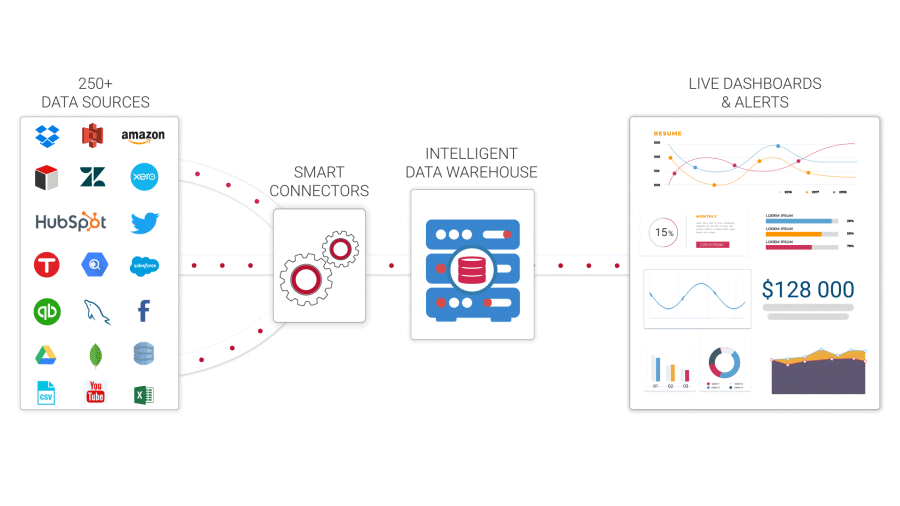 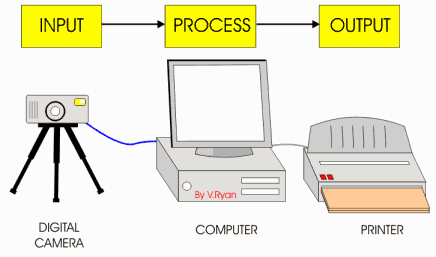 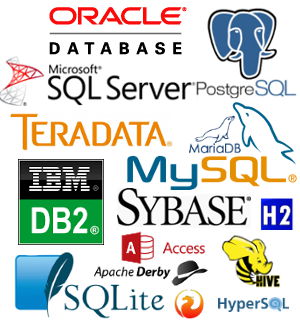 ডেটা প্রসেসিং
DBMS ‍Software
ডেটা প্রসেসিং সিস্টেম
ডেটাবেজের ডেটাকে তথ্যে রুপান্তর করার পদ্ধতিকে ডেটা প্রসেসিং বলে। ডেটা প্রসেসিং এর ধাপ হলো তিনটি ইনপুট, প্রসেসিং ও আউটপুট। সুস্পষ্ট পরিকল্পনা অনুযায়ী Input ধাপে ডেটা সংগ্রহ করে এন্ট্রি দিতে হয়, Processing ধাপে ডেটা বাছাই, শ্রেণিবিন্যাস, সাজানো, বিশ্লেষণ, হিসাব-নিকাশ, রিলেশন তৈরি, আপডেটিং, যুক্তিমূলক ইত্যাদি কাজ করা হয়, Output ধাপে ফলাফল উপস্থাপন, সংরক্ষণ ও প্রক্রিয়াকরণ করা হয়। ডেটাবেজের Input, Processing ও Output এর যাবতীরকাজ পরিচালনা ও নিয়ন্ত্রণ করাকে Database Management System বা DBMS বলে। DBMS এর যাবতীরকাজ সম্পাদন করার জন্য বিভিন্ন ধরনের সফটওয়্যার ব্যবহার করা হয়। যেমন-MS Access, Oracle, My SQL, SQL Server, SQLite, IBM DB2, dBASE, FoxPro ইত্যাদি।
14
অধ্যায়-৬ (ডেটাবেজ ম্যানেজমেন্ট সিস্টেম)
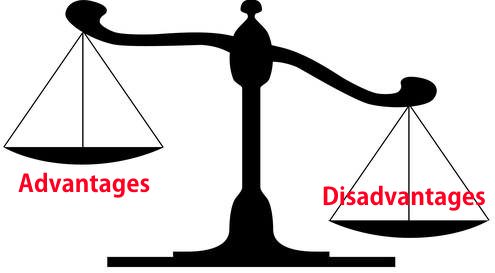 15
১।   ডেটাবেজের মূল ভিত্তি কী?
ঘ.  ফাইল
গ.  ডেটা টেবিল
ক.  ফিল্ড
খ.   রেকর্ড
২।  এক বা একাধিক রেকর্ড নিয়ে কী গঠিত হয়?
ক. ফিল্ড
খ. ফাইল
গ. রেকর্ড
ঘ. ডেটা টেবিল
৩। ডেটাবেজের সুবিধা হলো-
i. ডেটাকে যখন তখন আপডেট করা যায়
ii. সহজে যেকোনো  রেকর্ড খুঁজে বের করা যায়।
iii. ডেটাবেজ তৈরির জন্য দক্ষ লোকের প্রয়োজন হয়।
নিচের কোনটি সঠিক?
ক. i, ii
খ. ii, iii
গ. i, iii
ঘ. i, ii, iii
16
অধ্যায়-৬ (ডেটাবেজ ম্যানেজমেন্ট সিস্টেম)
১.  ডেটাবেজ ও DBMS কী?
২. ডেটা ও তথ্য এক নয়- ব্যাখ্যা কর।
৩.  ফিল্ড ও ফাইল এক নয়-ব্যাখ্যা কর।
৪.  ডেটাবেজের সুবিধা ও অসুবিধা বর্ণনা কর।
৫.  ডেটাবেজের গুরুত্বপূর্ণ মৌলিক উপাদানগুলো বিশ্লেষণ কর।
17
পরবর্তী ক্লাসের জন্য আমন্ত্রণ 
জানিয়ে সবাইকে
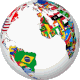 ধন্যবাদ
18